Participant File Checklist
File Order
General Guidelines
Organization is Key
Don’t be ( too) cheap
Create a system 
Manage the system 
Assign responsibility
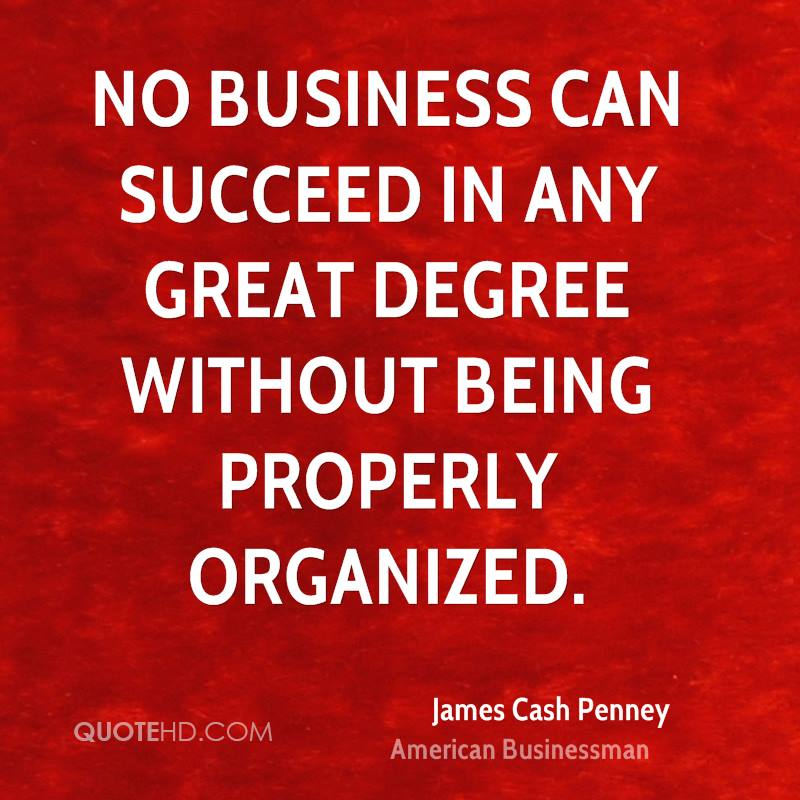 Eligibility Tab
Enrollment Form

Proof of Identity—if available, get it! 

Release of Information

Age related eligibility form/documentation

TANF Documentation
Assessments
All TWC approved tests taken by participant—regardless of gain

Locator tests

Literacy Locator Tool results—if applicable
 
Documentation if not testing in all content areas per AEL Assessment Guide

Justification for early testing 

Disability Accommodation documentation—if applicable
Goal Setting
Goal Setting is a process that includes:
Development of: 
Short and Long Term Goals that are updated regularly
Individual Training Education and Career Plan (ITEC Plan) 




Appendix F: Participant Orientation and Goal Setting Procedure
Sign In Sheets*
Sign in sheets
Proxy hours documentation
Orientation sign in sheets
Training sign in sheets—if AEFLA funded


* Class sign in sheets can either be in the participant file or a class binder that is easily accessible to monitors. ALL hours on sign in sheets must match TEAMS exactly.
Misc.
Student Work

Formative Assessments— in addition to  TWC approved assessments 
 
Certificates